25 juin 2024
Prévention de la délinquance-promotion de la santé
Dossiers SantéConseil Municipal
Diagnostic local de santé en 2021: rappel
- ACCES AUX SOINS POUR TOUS
Prévention de la délinquance-promotion de la santé  - 25/06/2024
Conseil Municipal-
2
Zoom : la mutuelle communale
Définition: la mutuelle communale permet le regroupement de tous les habitants d’une même localité souhaitant accéder à une complémentaire santé afin de négocier un tarif de groupe auprès du prestataire.
Choix du prestataire : 
Appel à partenariat du 30 mars au 31 mai 2024 via la plateforme des marchés publiques.
Analyse des offres du 3 au 7 juin 2024.
Présentation de l’analyse des offres à la Commission n°4 du 12 juin 2024.
Prévention de la délinquance-promotion de la santé  - 25/06/2024
Conseil Municipal-
3
Zoom : la mutuelle communale
Calendrier:
Juin 2024 : délibération de la convention partenariale avec le prestataire retenu au conseil municipal du 25 juin.
Septembre 2024: communication aux habitants dans la Tribune  et présentation du calendrier des réunions publiques 
Dernier trimestre 2024: 2 à 3 réunions publiques.
A partir de janvier 2025: mise en place des permanences physiques du prestataire  et possibilité de souscrire à la mutuelle communale pour les habitants le souhaitant.
Prévention de la délinquance-promotion de la santé  - 25/06/2024
Conseil Municipal-
4
Accès aux soins pour tous, c’est
Prévention de la délinquance-promotion de la santé  - 25/06/2024
Conseil Municipal-
5
Pôle Santé Madeleine-Brès au Pont-de-Bois
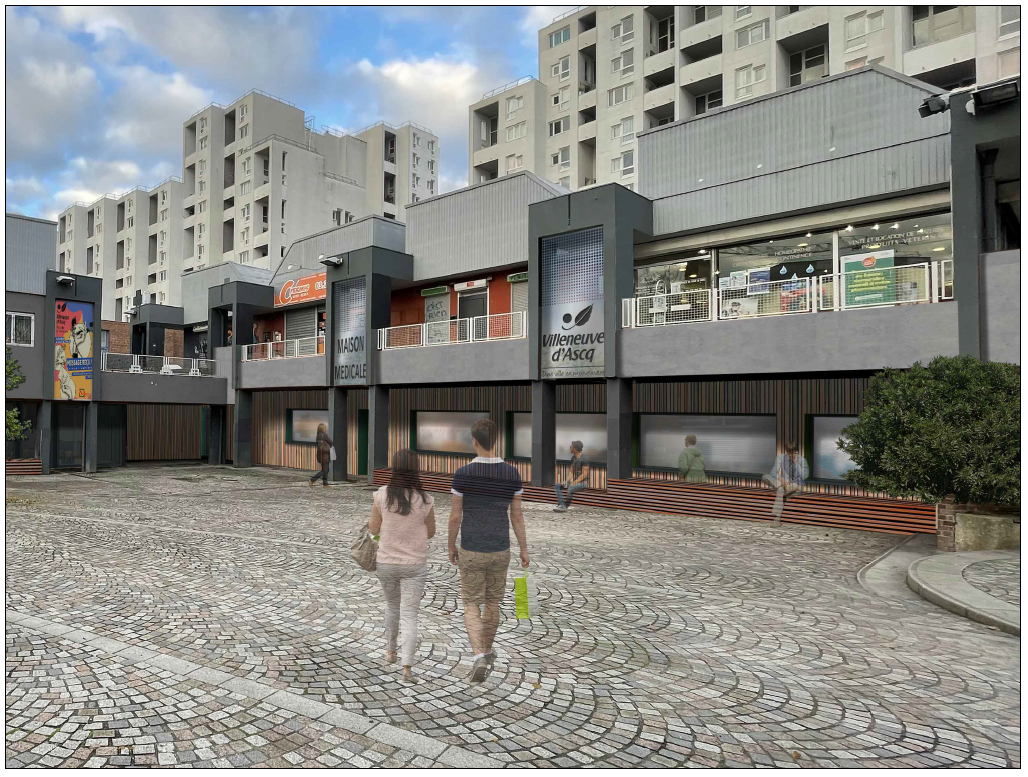 Prévention de la délinquance-promotion de la santé – 25/06/2024
Conseil Municipal-
6
La santé mentale, c’est
Prévention de la délinquance-promotion de la santé – 25/06/2024
Conseil Municipal-
7
Le Conseil Intercommunal en Santé Mentale
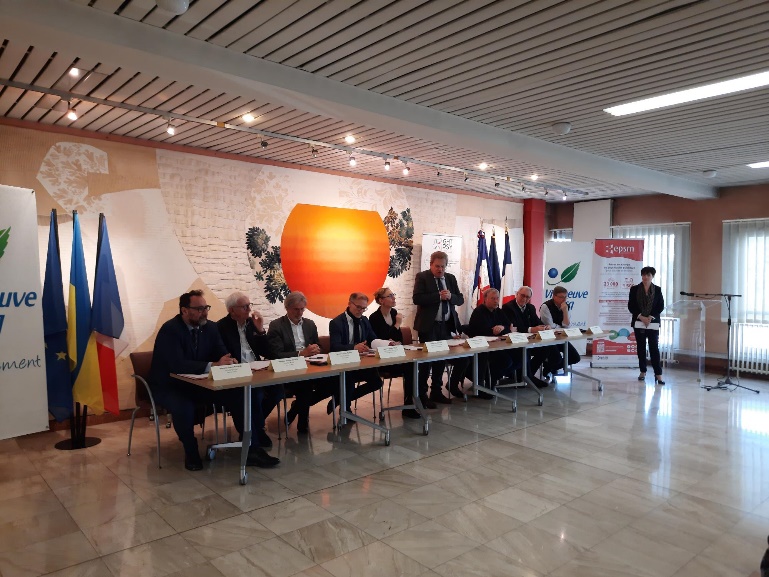 Prévention de la délinquance-promotion de la santé – 25/06/2024
Conseil Municipal-
8
Alimentation et activité physique, c’est
Prévention de la délinquance-promotion de la santé – 25/06/2024
Conseil Municipal-
9
Parcours santé encadré par l’Institut Pasteur de Lille
Le Conseil Intercommunal en Santé Mentale
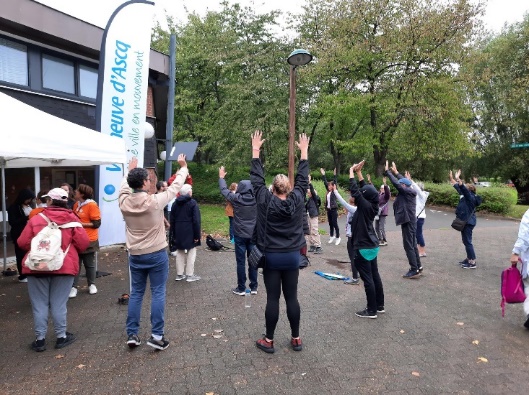 Prévention de la délinquance-promotion de la santé – 25/06/2024
Conseil Municipal-
10
Sensibilisation et dépistage
Atelier de diététique en lien avec le service développement durable pour les habitants le 30 mai 2024.

Dépistage organisé des 3 cancers par les ambassadrices, la CPAM, HPVA le 15/10 de 11h à 18h dans la galerie marchande de V2.

Sensibilisation aux maladies cardio-vasculaires par la CPTS.

Campagnes de sensibilisation organisées par la CPAM (Diabète, maladies cardio-vasculaires, hygiène bucco-dentaire, vaccination ).
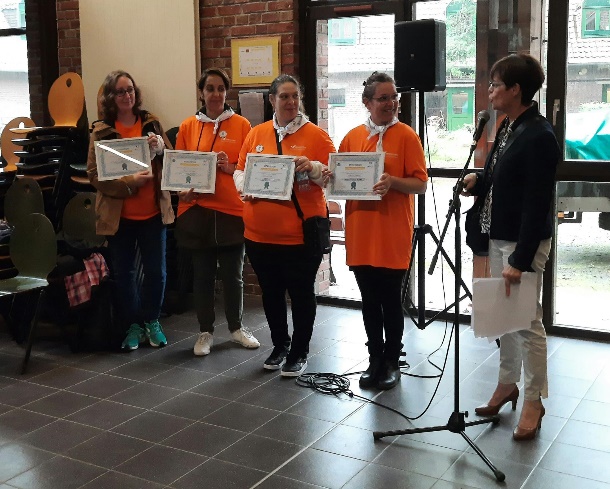 Prévention de la délinquance-promotion de la santé – 25/06/2024
Conseil Municipal-
11
Sensibilisation au dépistage du cancer du sein
Le Conseil Intercommunal en Santé Mentale
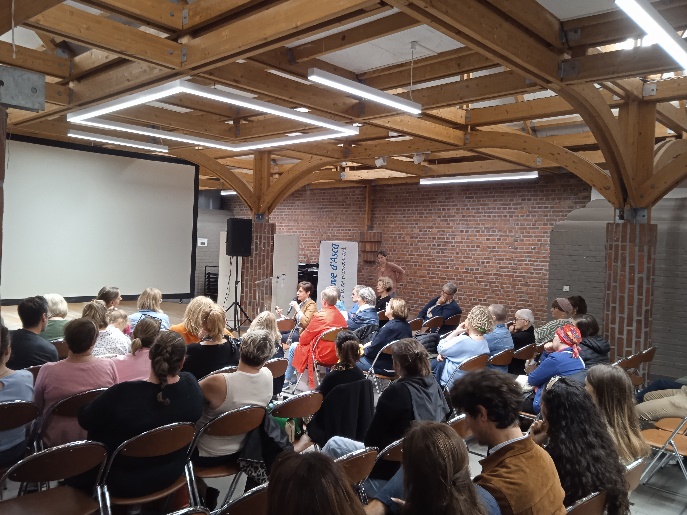 Prévention de la délinquance-promotion de la santé – 25/06/2024
Conseil Municipal-
12
MERCI